NPRG041 – C++
cvičení – Jiří Klepl
mattermost: ulita/2425ZS: nprg041-cpp-klepl (inv na SIS nástěnce)Klepl@d3s.mff.cuni.cz
NPRG041 Programování v C++ - cvičení Jiří Klepl
1
Agenda
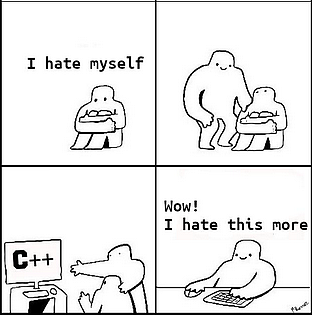 Předávání parametrů
Referenční a hodnotová sémantika
Pole a cykly
Práce s textem
File streamy
char*, std::string a std::string_view
Práce se znaky
NPRG041 Programování v C++ - cvičení Jiří Klepl
2
Nejběžnější způsoby předávání parametrů
void foo(Object object) – Používat pro triviální objekt (např. číslo)
⚠️object je lokální (kopie) – zápisy do objectu nevidíme venku
☠️neopatrné použití (např předávání std::vector)  drahé kopírování
void foo(const Object& object) – Pro objekt, který chceme číst
✅nejběžnější
✅zdůrazňuje, že chceme cizí objekt pouze číst
void foo(Object& object) – Pro objekt, do kterého chceme zapisovat
⚠️dovoluje nám omylem přepsat objekt
⚠️neumí pak přijmout temporary objekty: foo(Object())
NPRG041 Programování v C++ - cvičení Jiří Klepl
3
Referenční vs hodnotová semantika
Vše v C++ má samo o sobě hodnotovou semantiku
Neexistuje C#-ový kontrast mezi class a struct
Předávání hodnotou je default, Předávání referencí se značí znakem &
Některé typy zastupují reference
Například pointery: předáním char* se text nekopíruje
⚠️Předání std::string hodnotou (tj. bez &) znamená vytvoření nového objektu
Dnes si ukážeme
std::span – „pointer“ na pole
std::string_view – „pointer“ na string
NPRG041 Programování v C++ - cvičení Jiří Klepl
4
C vs C++ pole
#include <vector>
#include <array>
C
Statický array na stacku: T array[N]
⚠️nemá metody, chová se jako tzv. „raw“ pointer T*
Dynamický array na haldě: T* array = malloc(sizeof(T) * N)
ℹ️v řeči C++ bychom psali: T* array = new T[N]
☠️musíme ručně dealokovat (funkce free pro malloc, delete array pro new)
☠️nevíme kdo je vlastník T* pointeru  někdy příště si ukážeme tzv. „chytré“ pointery
C++
Statický array na stacku: std::array<T, N> array
✅Má metody: např. .size()
Dynamický array na haldě: std::vector<T> array
✅ Sám uklidí paměť ve svém destruktoru
✅ Umí metody jako .push_back(new_last), .back(), .pop_back()
NPRG041 Programování v C++ - cvičení Jiří Klepl
5
Range-based for loop
Pracuje v podstatě se vším, co má začátek a konec (tzv. range)
int main() {
    std::string name = "Jirka Klepl";
    for (char c : name)
        std::cout << c << std::endl;
}
int main() {
    std::vector<std::string> fruit{
        "apples",
        "pears",
        "grapes",
        "melons"
    };
    // don't forget to add a reference
    for (const std::string& type : fruit)
        std::cout << type << std::endl;
}
Co když nechci psát konkrétní typ/referenci?
for (auto&& whatever : fruit)
    std::cout << whatever << std::endl;
NPRG041 Programování v C++ - cvičení Jiří Klepl
6
File streamy
#include <fstream>
Basic použití
Čtení ze souboru: std::ifstream file("name.txt");
Zápis do souboru: std::ofstream file("name.txt");
Podporují >> a << jako třeba std::cin/std::cout, .eof(), atd.
⚠️(file) streamy neházejí výjimky při chybách
std::ifstream file("pairs.txt");
std::string word;
int number;
while (!file.eof()) {
    file >> word >> number;
    std::println("number: {1}, word: {0}", word, number);
}
number: 42, word: dog
number: 5, word: Jirka
number: 10, word: C++
number: 20, word: C#
number: 0, word: Tady
number: 0, word: Tady
number: 0, word: Tady
number: 0, word: Tady
number: 0, word: Tady
number: 0, word: Tady
dog 42
Jirka 5
C++ 10 C#
20
Tady error
NPRG041 Programování v C++ - cvičení Jiří Klepl
7
Je dobré kontrolovat správné čtení/zápis
std::string filename = "pairs.txt";
std::ifstream file(filename);
std::string word;
int number;
if (!file.is_open())
    std::println("failed to open {}", filename);
while (file.good()) {
    file >> word >> number;
    std::println("number: {1}, word: {0}", word, number);
}
number: 42, word: dog
number: 5, word: Jirka
number: 10, word: C++
number: 20, word: C#
number: 0, word: Tady
Stále zde máme chybu
NPRG041 Programování v C++ - cvičení Jiří Klepl
8
Je dobré kontrolovat správné čtení/zápis
std::string filename = "pairs.txt";
std::ifstream file(filename);
std::string word;
int number;
if (!file.is_open())
    std::println("failed to open {}", filename);
while (file >> word >> number) {
    std::println("number: {1}, word: {0}", word, number);
}
number: 42, word: dog
number: 5, word: Jirka
number: 10, word: C++
number: 20, word: C#
Teď už to vypadá dobře
NPRG041 Programování v C++ - cvičení Jiří Klepl
9
char* vs std::string vs std::string_view
char* = pointer na pole znaků (cstring)
✅předáváním nehrozí kopírování, jednoduchý typ
☠️není jasné, kdo má ten cstring dealokovat
☠️srovnávání cstringů srovnává ty pointery, ne text
NPRG041 Programování v C++ - cvičení Jiří Klepl
10
char* vs std::string vs std::string_view
char* = pointer na pole znaků (cstring)
✅předáváním nehrozí kopírování, jednoduchý typ
☠️není jasné, kdo má ten cstring dealokovat
☠️srovnávání cstringů srovnává ty pointery, ne text
int main(int argc, char *argv[]) {
    if (argc > 1 && argv[1] == "--help")
        std::println("Where is the help?");
}
NPRG041 Programování v C++ - cvičení Jiří Klepl
11
char* vs std::string vs std::string_view
#include <string>
std::string = trojice ("data", délka, kapacita)
✅je bezpečné je předávat, porovnávat, sčítat, …
✅dealokují se automaticky
⚠️předáváním bez zdůraznění reference (&) se kopírují
ℹ️umí efektivně appendovat chary…
int main(int argc, char *argv[]) {
    std::vector<std::string> args(argv + 1, argv + argc);
    std::string help = "help"; here
    if (args.size() >= 1 && args[0] == "--help")
        std::println("Ahh, here is {}", "the " + help);
}
NPRG041 Programování v C++ - cvičení Jiří Klepl
12
char* vs std::string vs std::string_view
#include <string_view>
std::string_view = „pointer“ na rozsah textu
✅je bezpečné je předávat i porovnávat
✅předáváním nic nekopírujeme
⚠️nejde ho sčítat a některé std funkce s ním neumí pracovat
	např. std::stoi
ℹ️umí „ukazovat“ jak na char*, tak na std::string
NPRG041 Programování v C++ - cvičení Jiří Klepl
13
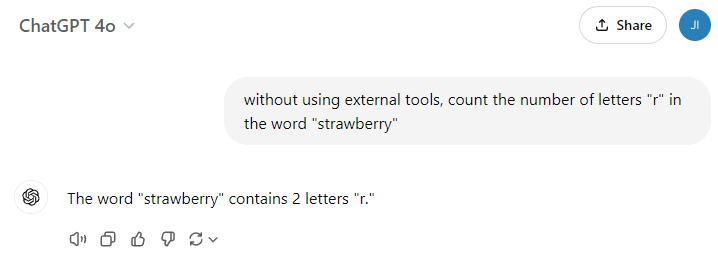 void count_r(std::string_view word) {
    size_t count = 0;
    for (char c : word) {
        if (c == 'r')
            ++count;
    }
    println("The word \"{}\" contains {} letters \"r.\"", word, count);
}
Takes char* and std::string as well doesn’t copy the string
NPRG041 Programování v C++ - cvičení Jiří Klepl
14
Příklad: prep_for_ovecky
Zadání: příprava na první ReCodexový úkol
V cmd argumentech je seznam souborů (nevíme, jestli existují)
Každý soubor obsahuje slova (některá jsou čísla)
Připravíme si sum=0 a r_count=0
Pokud je slovo číslo (slovo pouze z číslic), přičteme jeho součet číslic k sumě
Pokud slovo není číslo, spočítáme kolik má písmen „r“ a přičteme k jejich počtu
A to slovo zahlásíme do std::cerr ve formátu "File {filename} contains \"{word}\"" v lower_casu
Pro každý soubor vytiskneme "File {filename}: sum={sum}, r_count={r_count}"
char c = '5';
if (std::isdigit(c)) {
    // c >= '0' && c <= '9'
    int n = c - '0';
    // n == 5
}
#include <cctype>
std::isdigit, std::isalpha, std::isalnumstd::islower, std::isupper
std::tolower, std::toupper
NPRG041 Programování v C++ - cvičení Jiří Klepl
15
prep_for_ovecky example.txt does_not_exist.txt
stdout
File example.txt: sum=6, r_count=2
example.txt
StrawbeRry 123
stderr
!= 'r'
File example.txt contains "strawberry"
NPRG041 Programování v C++ - cvičení Jiří Klepl
16